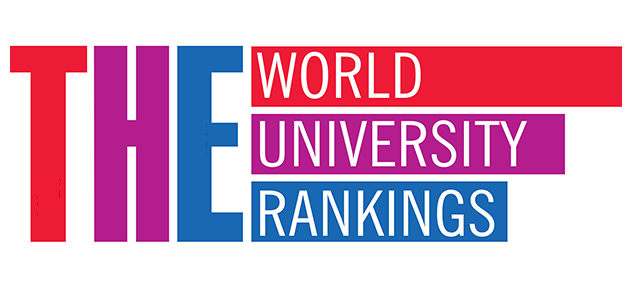 Badanie reputacyjneTimes Higher Education 
World University Rankings
Etapy badania reputacyjnego
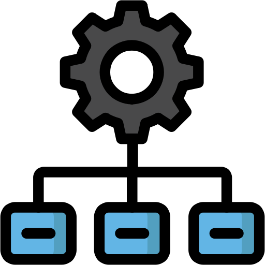 Zaproszenie do wzięcia udziału 
w ankiecie przesyłane jest 
do losowo wybranych respondentów z bazy Scopus.
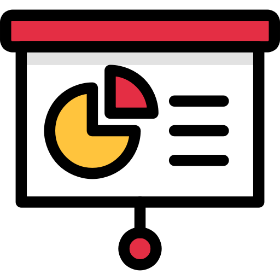 Respondenci otrzymują zaproszenie. Badanie trwa 
ok. 4 miesiące. Ankieta przychodzi z adresu:
TimesHigherEducation@surveys.elsevier.com
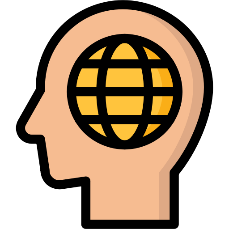 W trakcie badania przesyłane są co najmniej 2 przypomnienia. Pierwsze po dwóch tygodniach od nadania.
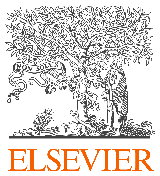 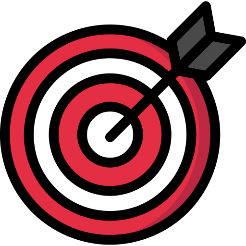 Po zakończeniu badań wyniki przekazywane są do zespołu Times Higher Education.
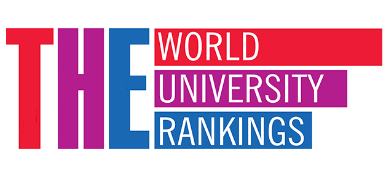 Dlaczego warto wziąć udział?
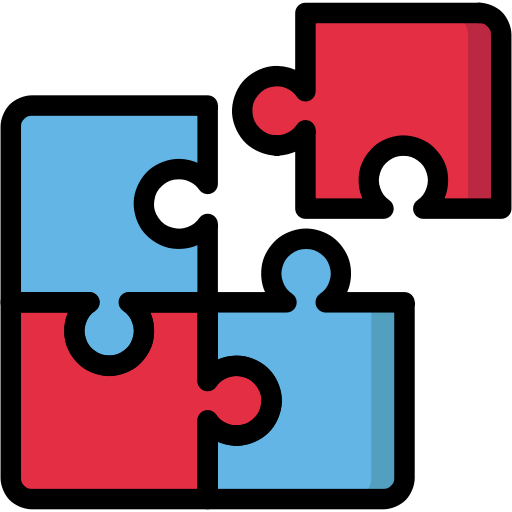 Wyniki ankiet reputacyjnych stanowią 33% końcowego wyniku w rankingach Times Higher Education.

Odpowiadając na ankietę, budujemy globalną reputację oraz wspieramy widoczność instytucji.
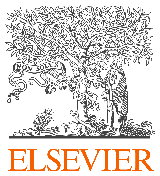 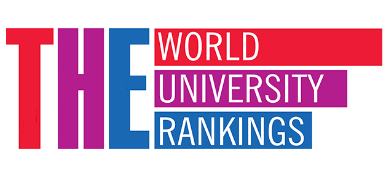 Pytania?






Kontakt:
Centrum Marketingu
tel. 61 829 44 02
michalina.labiszak@amu.edu.pl
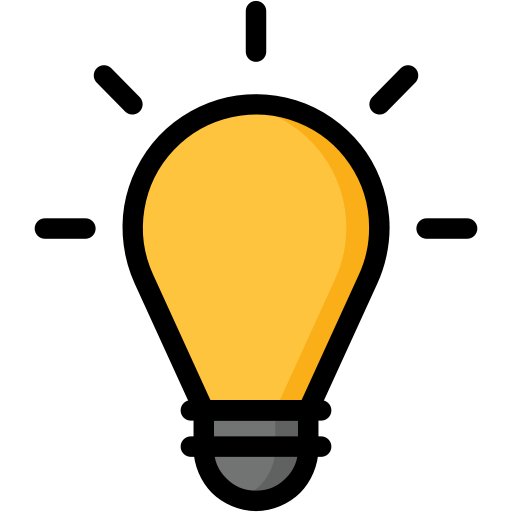